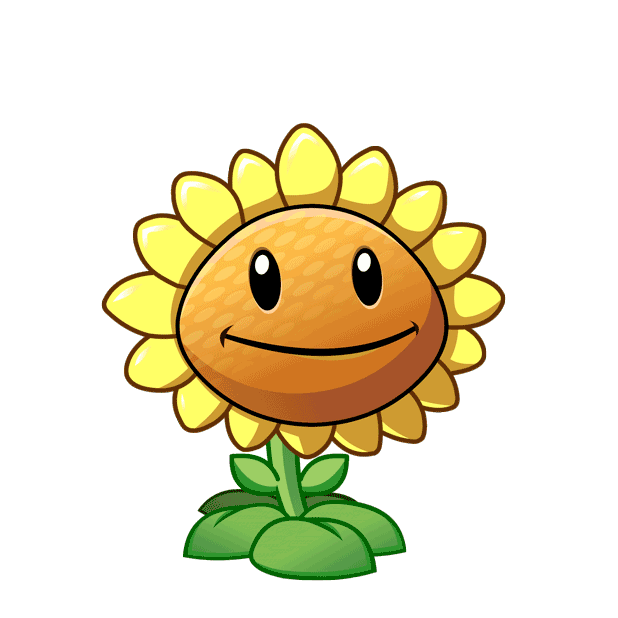 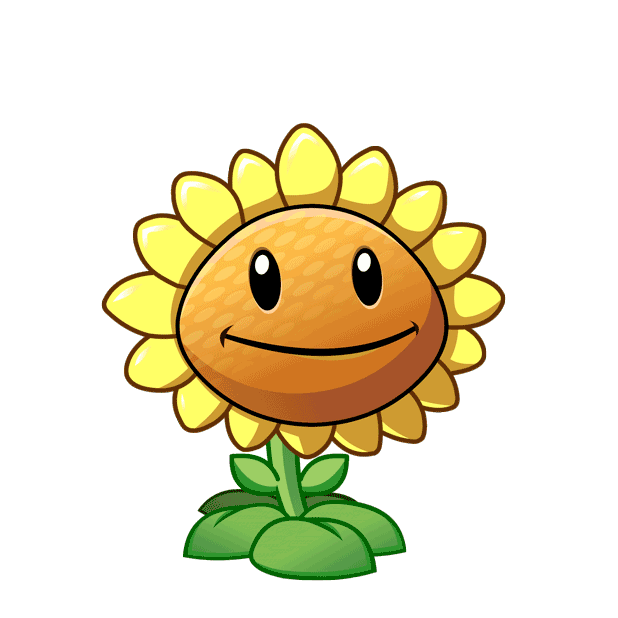 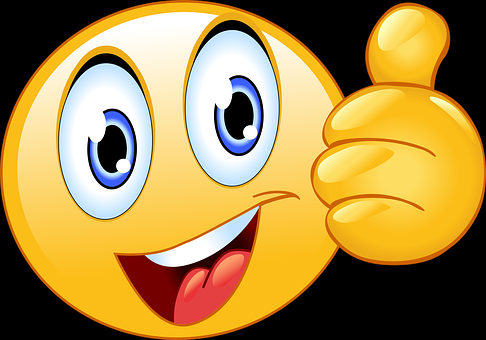 Chào mừng các em đến   với giờ học!
Lớp: 2/7
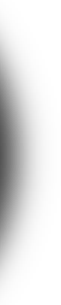 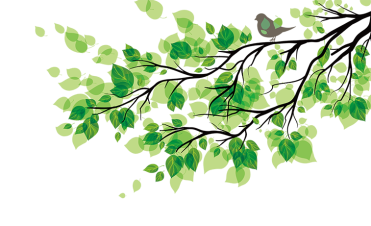 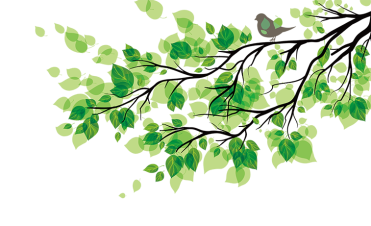 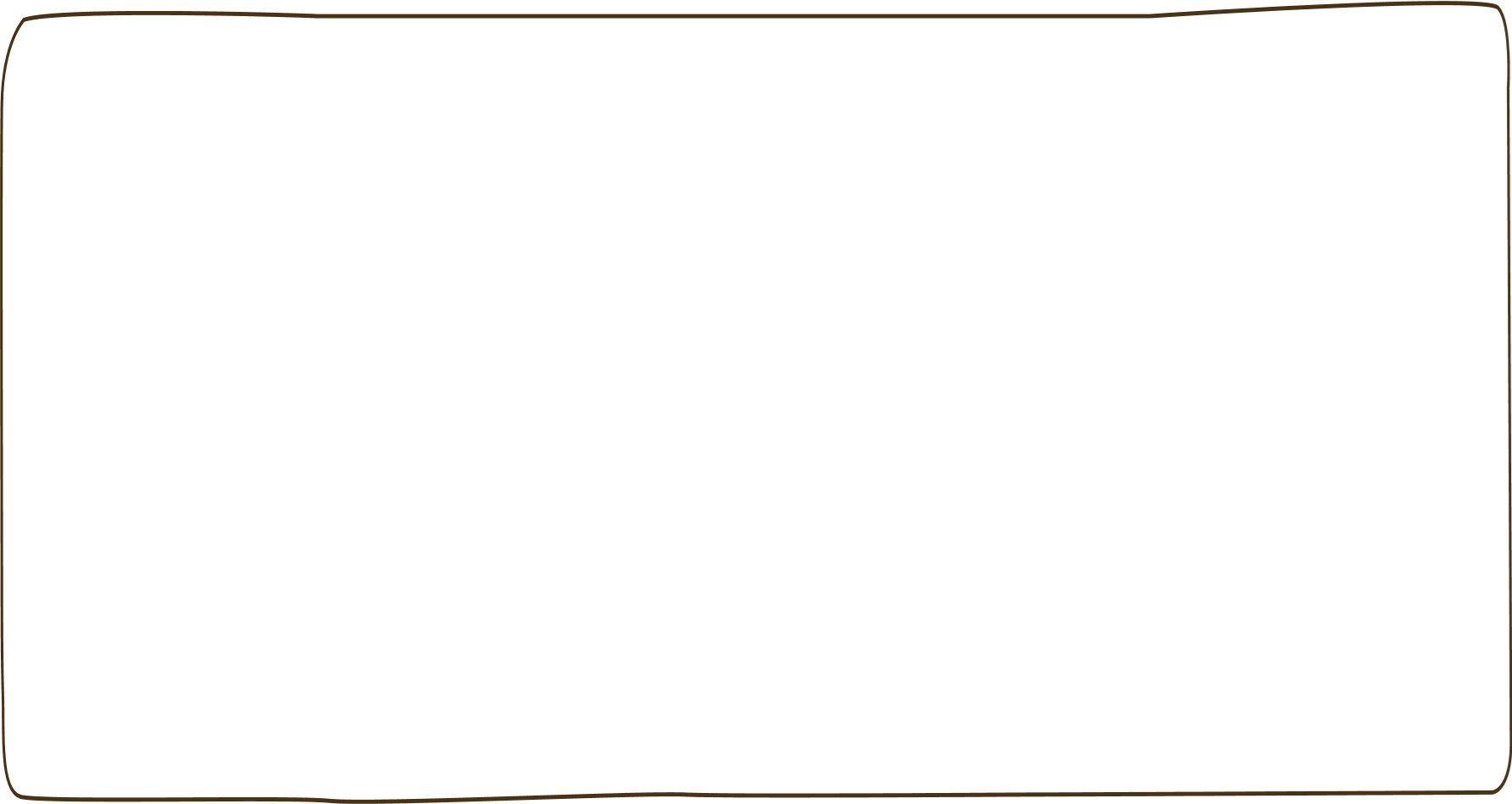 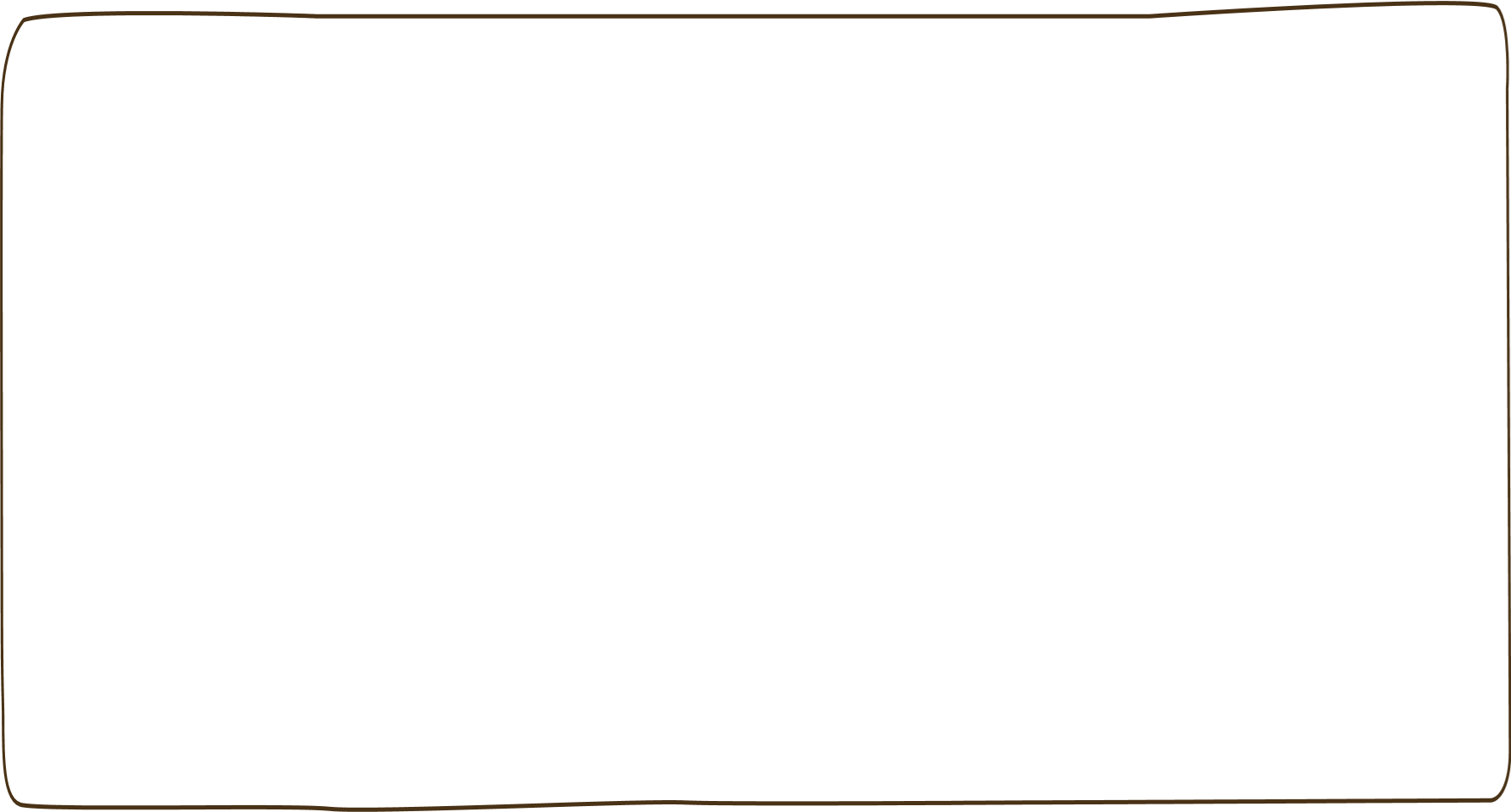 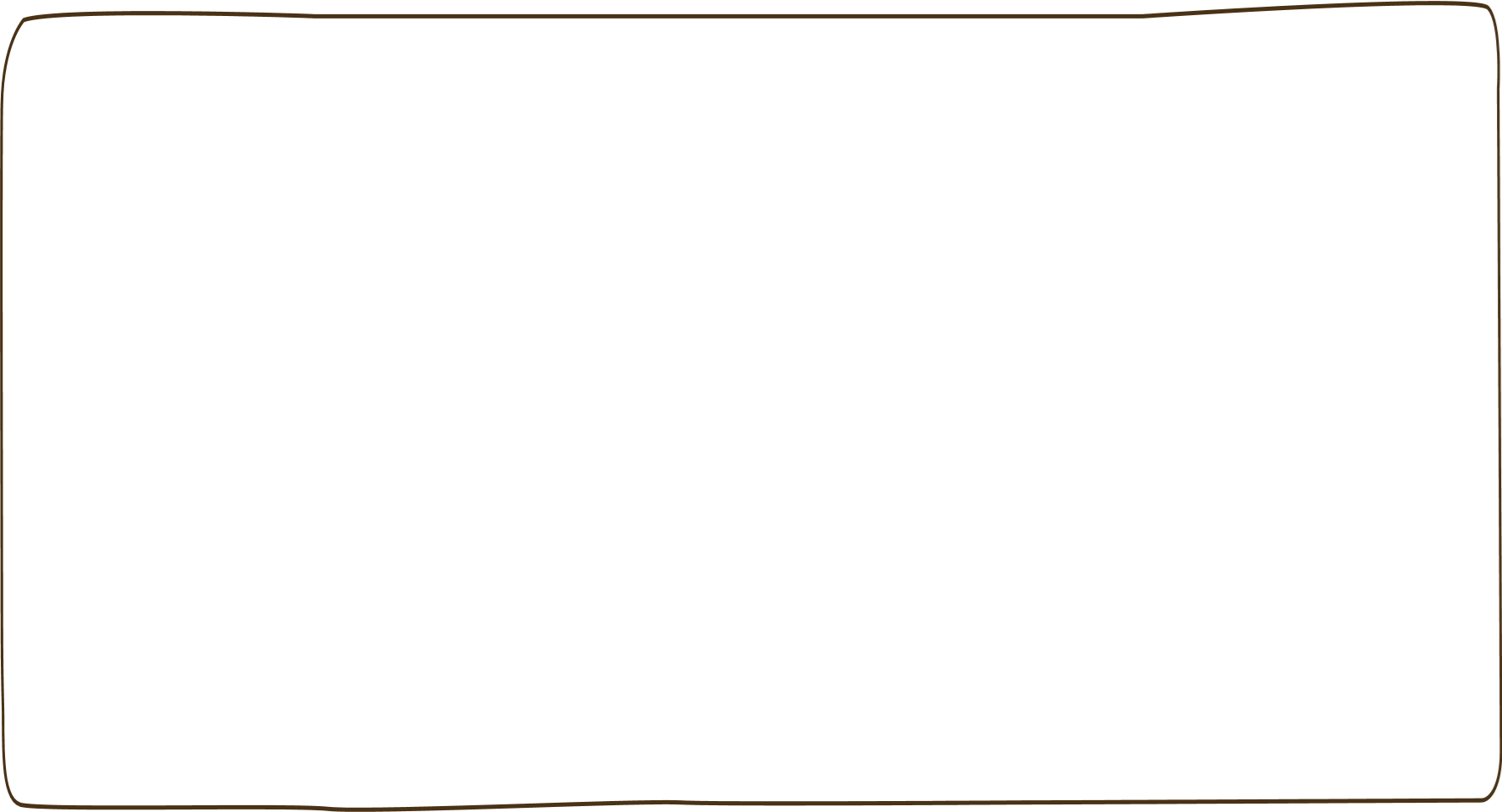 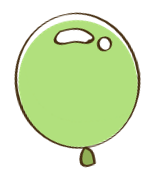 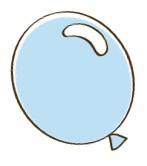 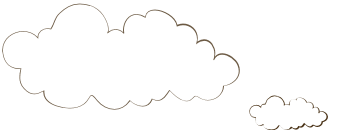 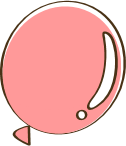 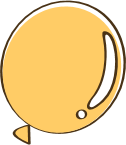 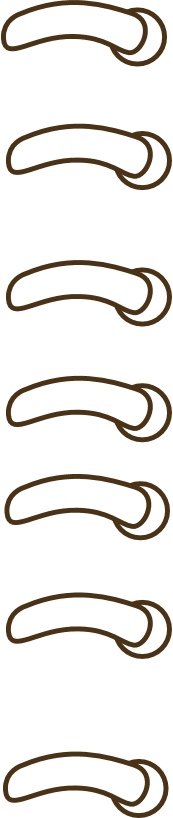 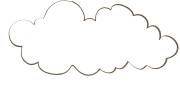 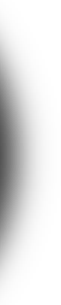 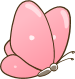 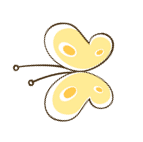 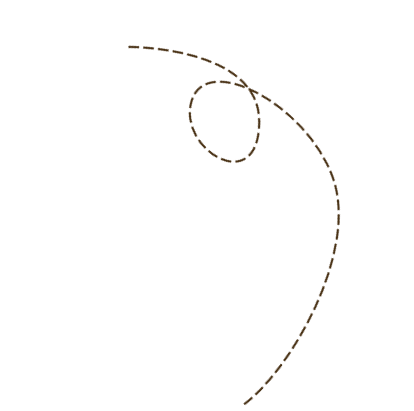 Khởi động
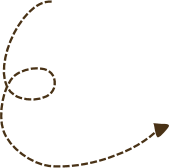 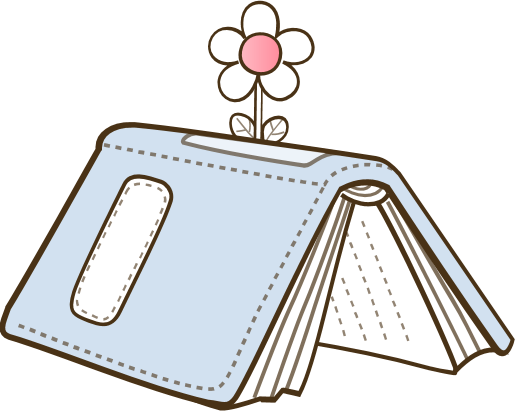 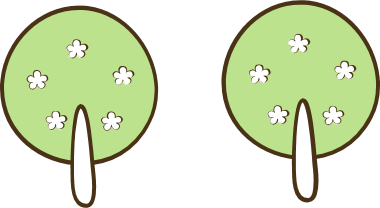 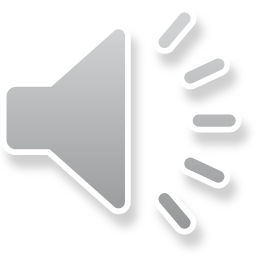 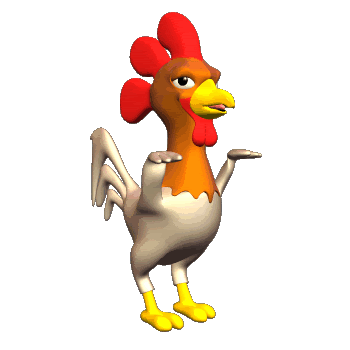 Gà con qua cầu
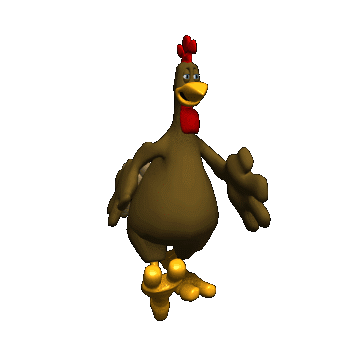 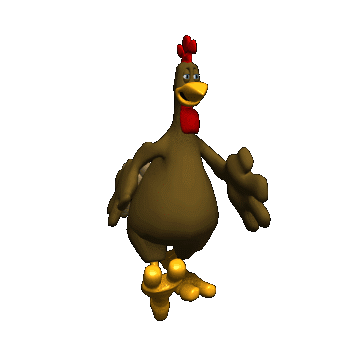 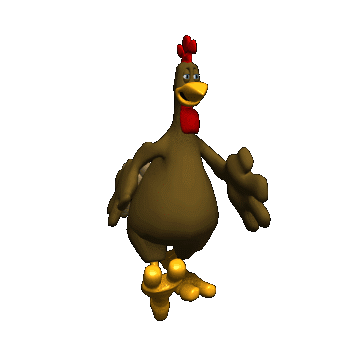 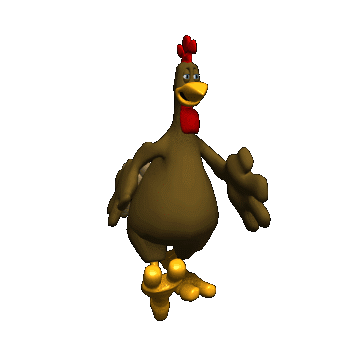 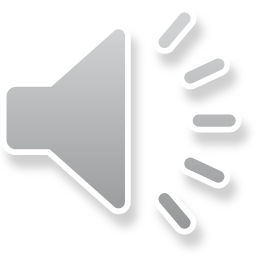 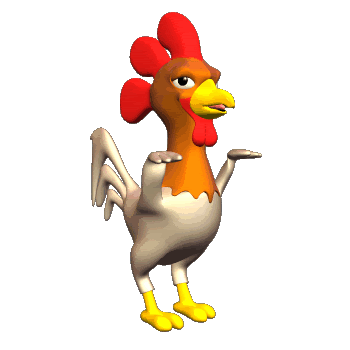 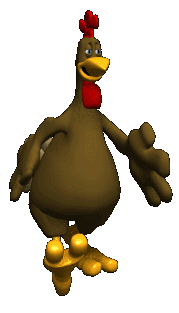 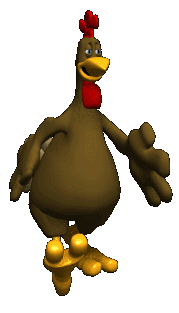 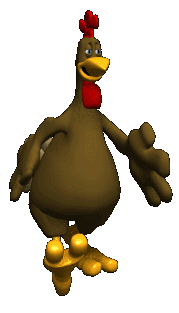 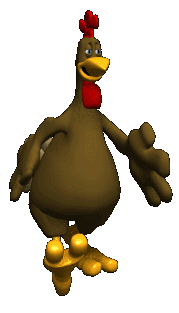 Đi
 Qua
Đi
 Qua
Đi
 Qua
Đi
 Qua
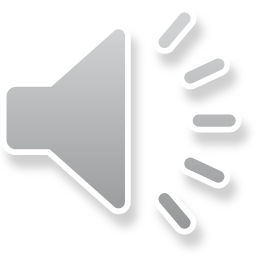 Câu Hỏi 1
9 + 6 =
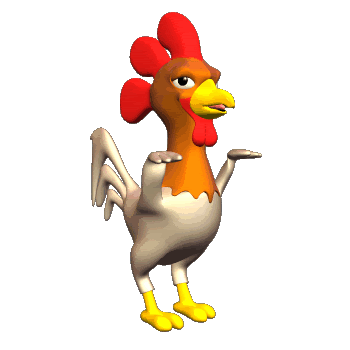 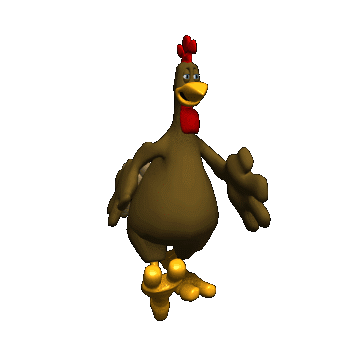 A.15
C.12
D.14
B.13
Quay
Lại
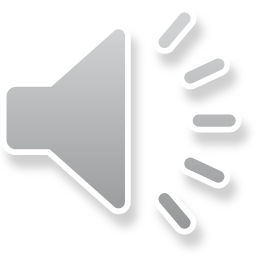 Câu Hỏi 2
8 + 5 =
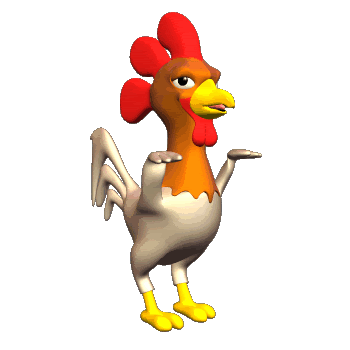 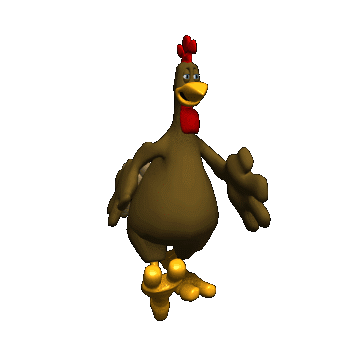 C.11
A.12
B.13
D.4
Quay
Lại
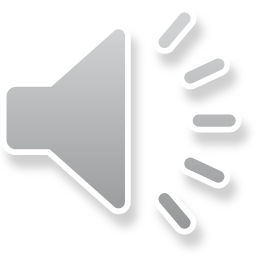 Câu Hỏi 3
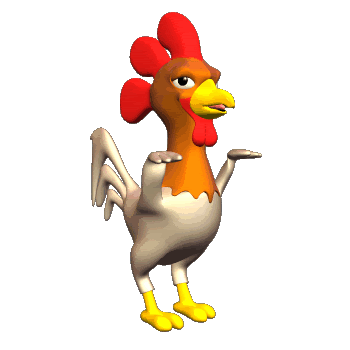 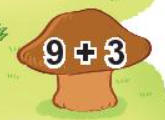 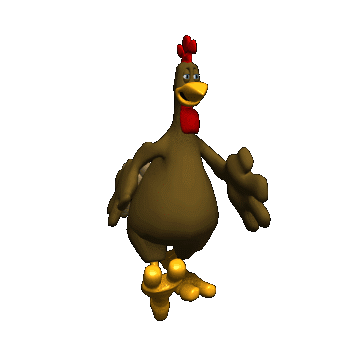 C.12
A.13
D.14
B.11
Quay
Lại
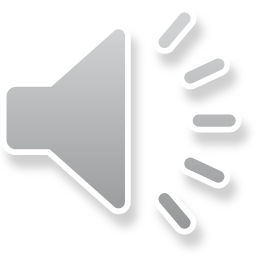 Câu Hỏi 4
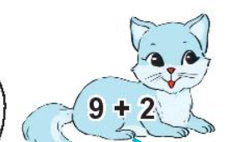 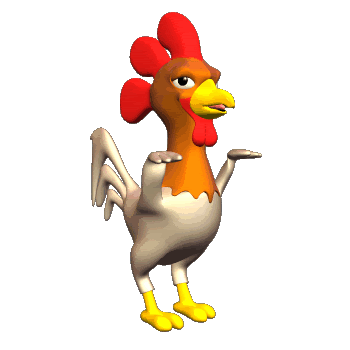 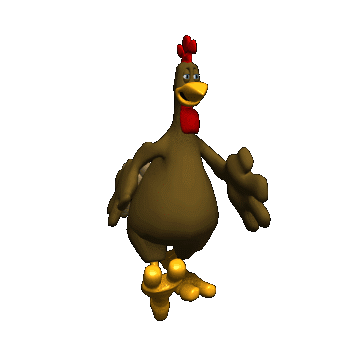 D.12
C.14
A.11
B.10
Quay
Lại
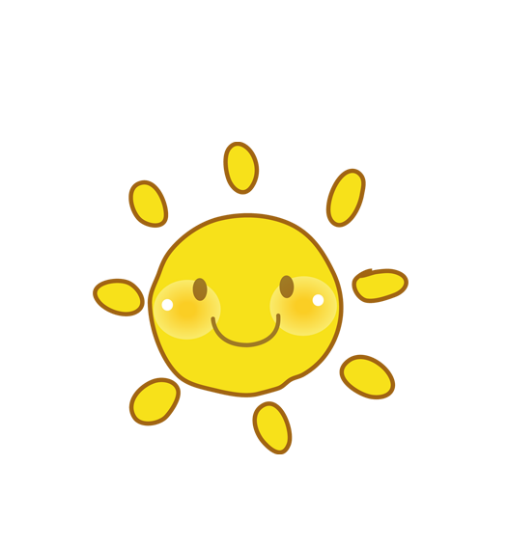 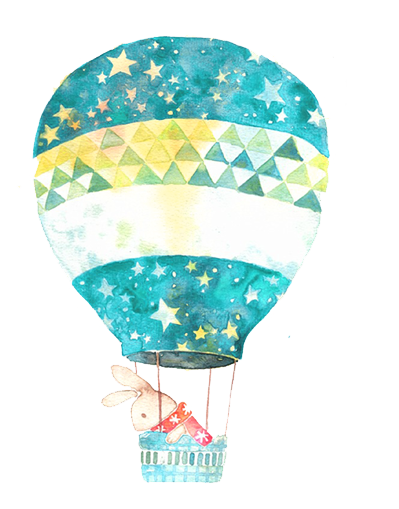 TOÁN
Bài 18: Luyện tập
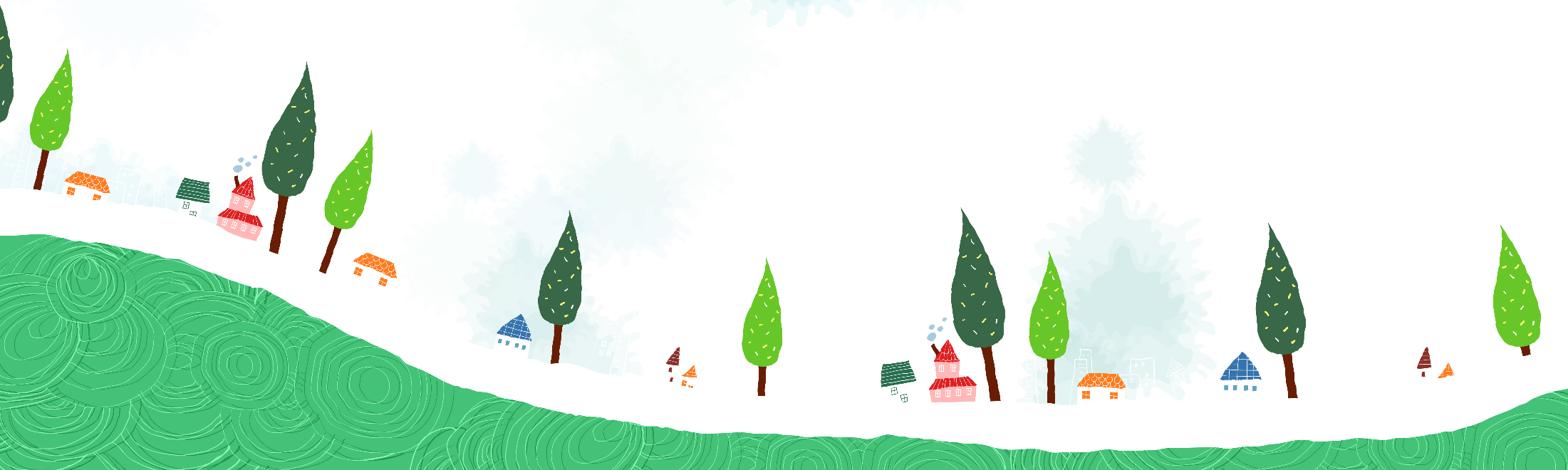 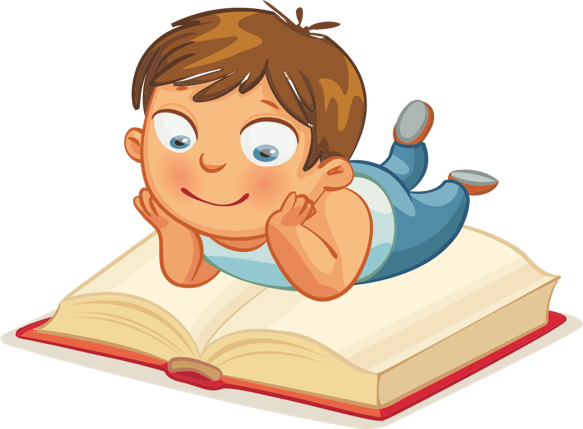 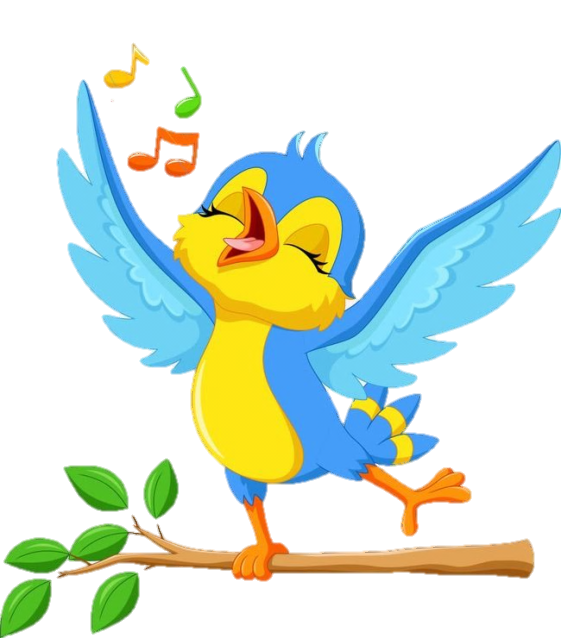 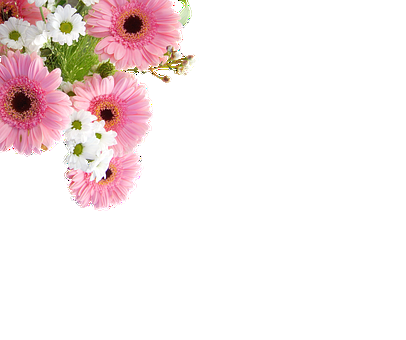 TIẾT 1
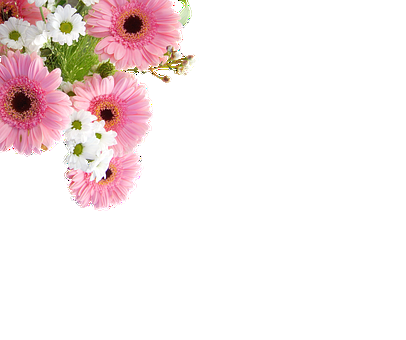 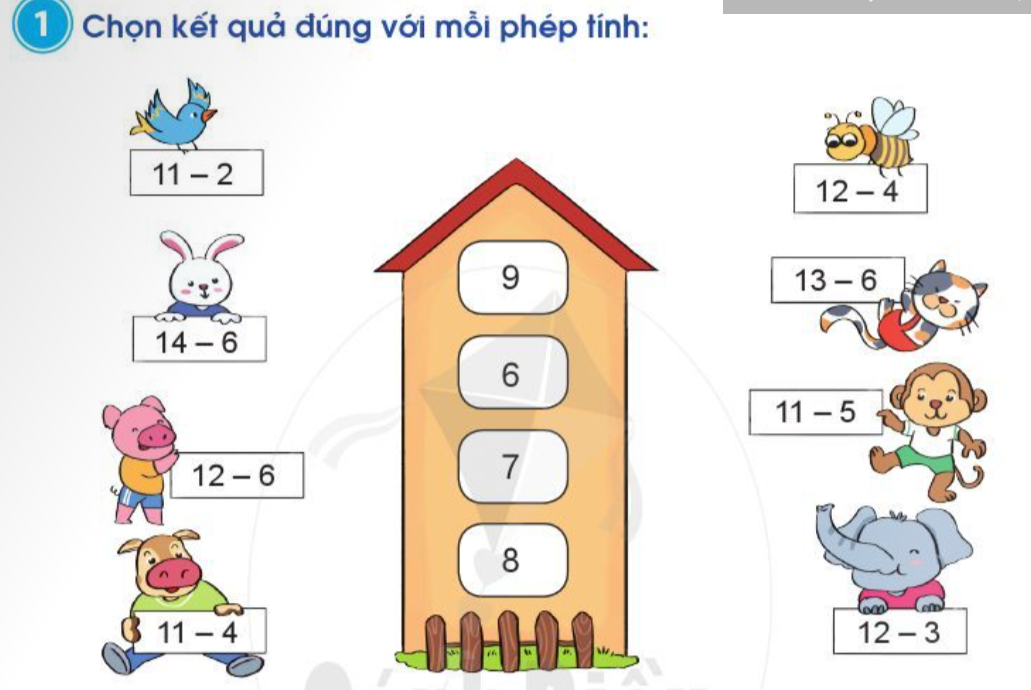 Em dựa vào đâu để tìm được kết quả của các phép tính?
Em sử dụng cách trừ làm tròn 10 hoặc cách đếm lùi để tìm kết quả của phép tính trừ (có nhớ).
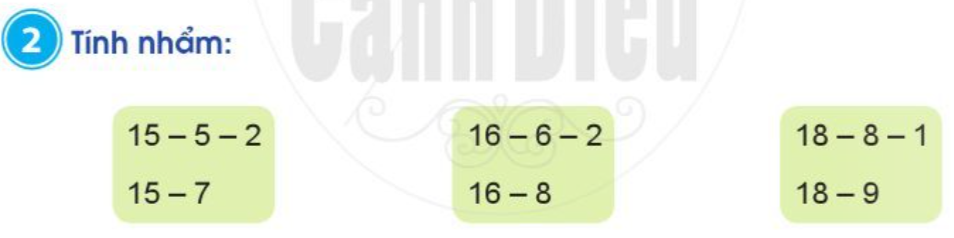 = 9
= 8
= 8
= 8
= 8
= 9
Bài 2 giúp em ôn lại cách tính nào đã học ?
Bài 2 giúp em ôn lại cách tính trừ làm tròn 10.
Các bài có hai phép tính trừ liên tiếp ta thực hiện tính như thế nào?
15
Các bài có hai phép tính trừ liên tiếp ta thực hiện tính từ trái sang phải.
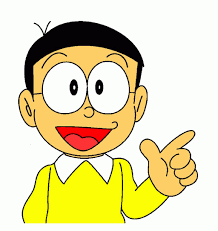 16
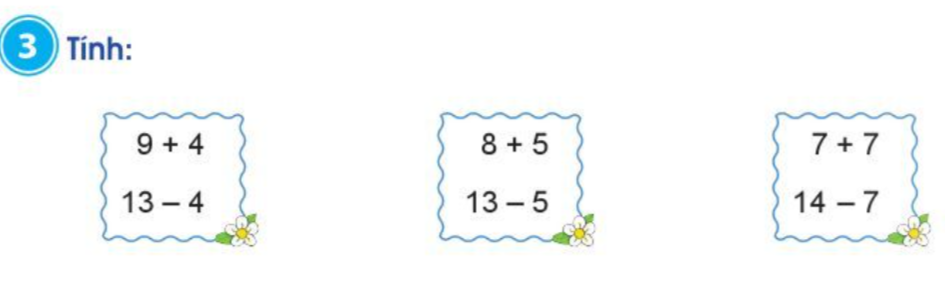 =13
=13
=14
=9
=8
=7
=> Em có nhận xét gì về các phép tính ở mỗi cột?
- Đều có 1 phép cộng trước, sau đó là phép trừ. Phép trừ là phép tính ngược của phép tính cộng cho trước.Từ 1 phép cộng ta lập được 2 phép trừ tương ứng
=> Bài 3 giúp em ôn lại cách tính nào đã học ?
- Bài 3 giúp em ôn lại cách cộng, trừ (có nhớ) trong phạm vi 20.
Dặn dò(22/10)
Về nhà, em hãy tìm hỏi ông bà, cha mẹ, người thân xem có còn cách nào khác để thực hiện phép cộng, trừ (có nhớ) trong phạm vi 20 ?
Chuẩn bị trước bài 18/tiết 2
Viết trước Thứ , ngày vào vở dặn dò.
18
Cảm ơn các em đã lắng nghe!
Chào tạm biệt !
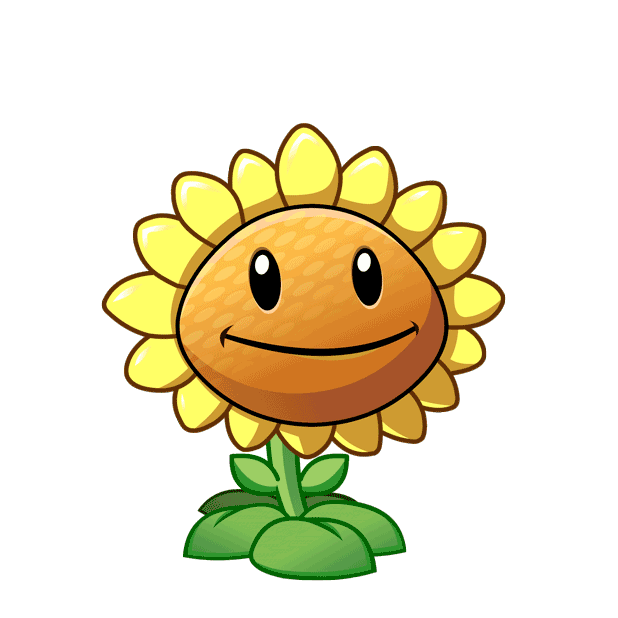 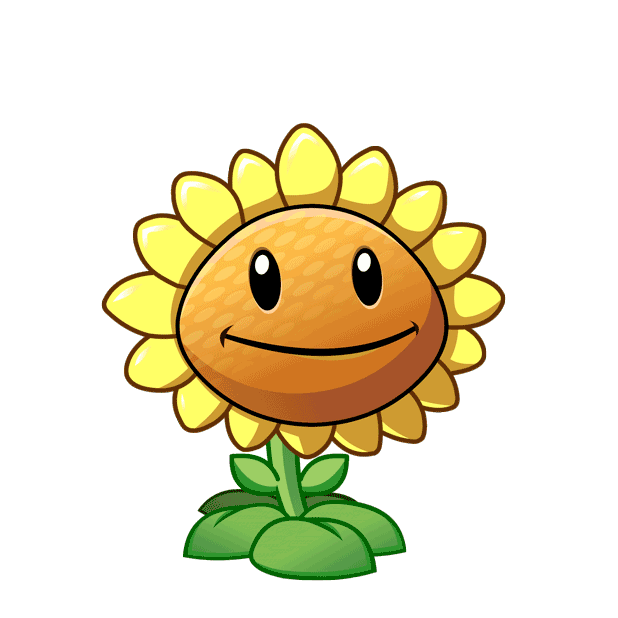 21
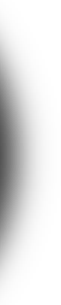 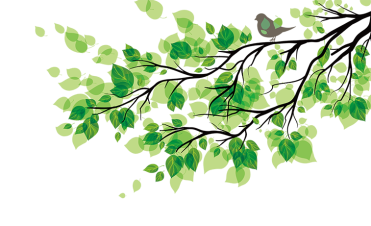 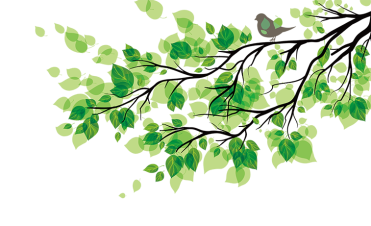 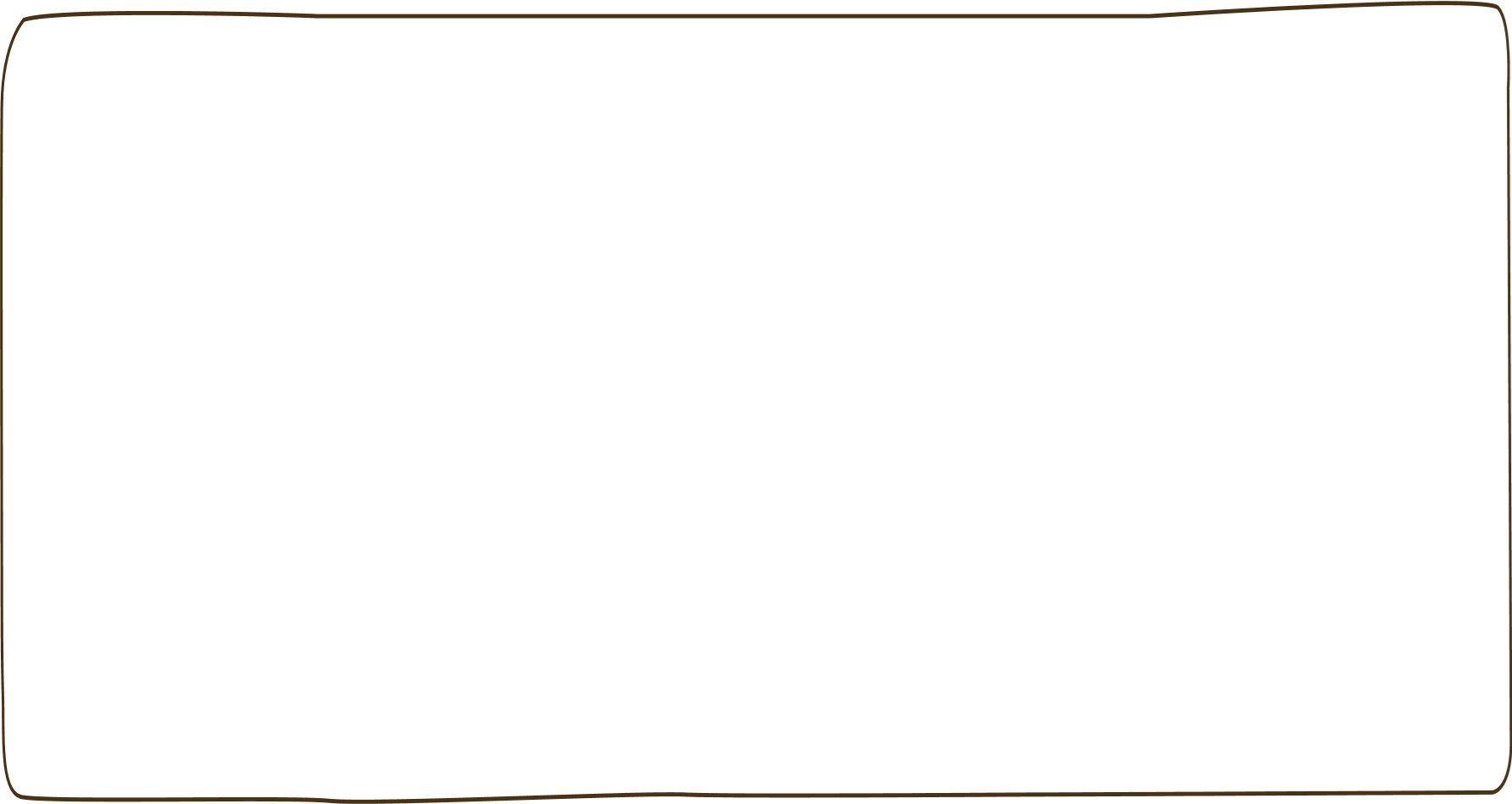 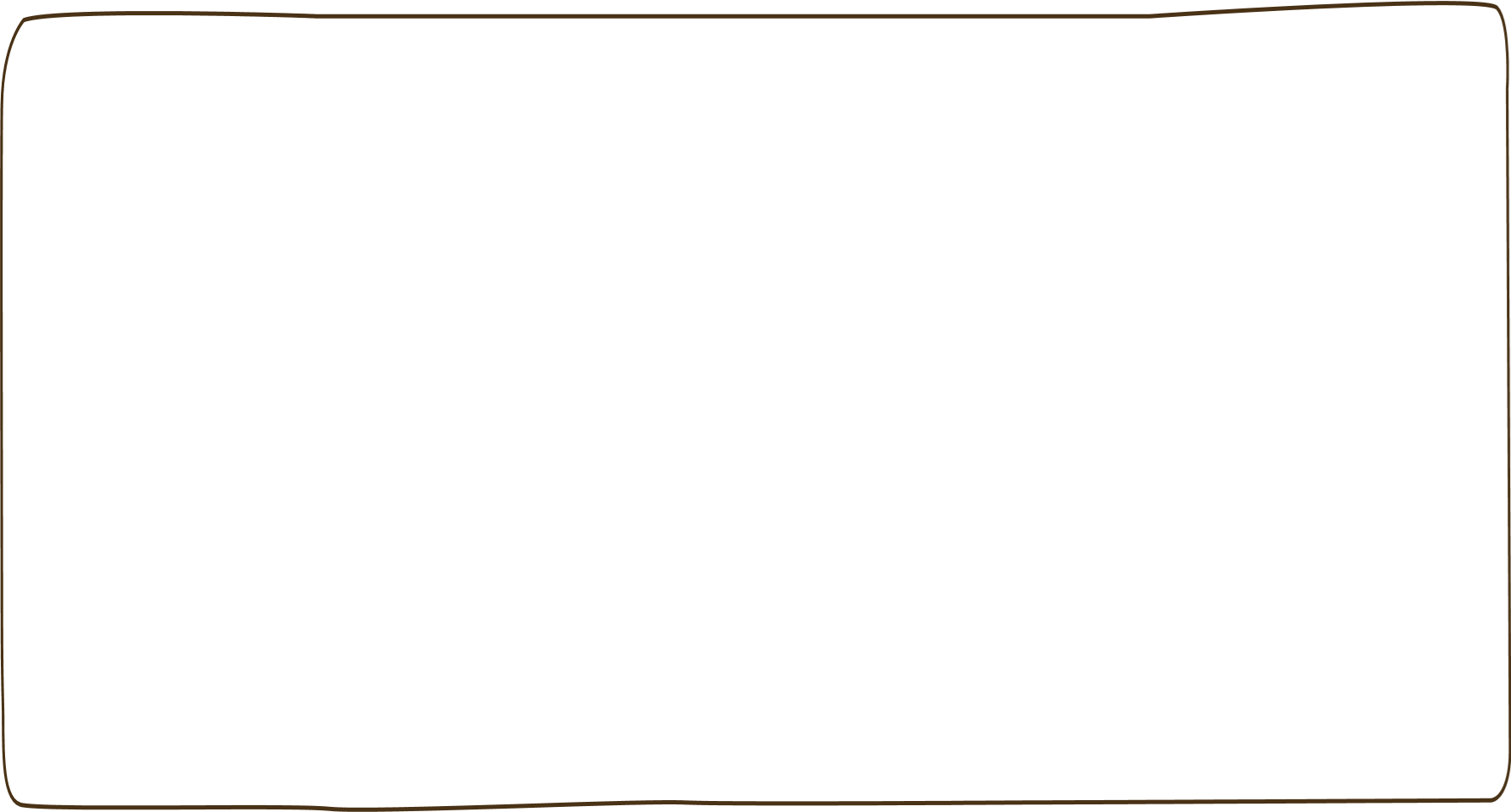 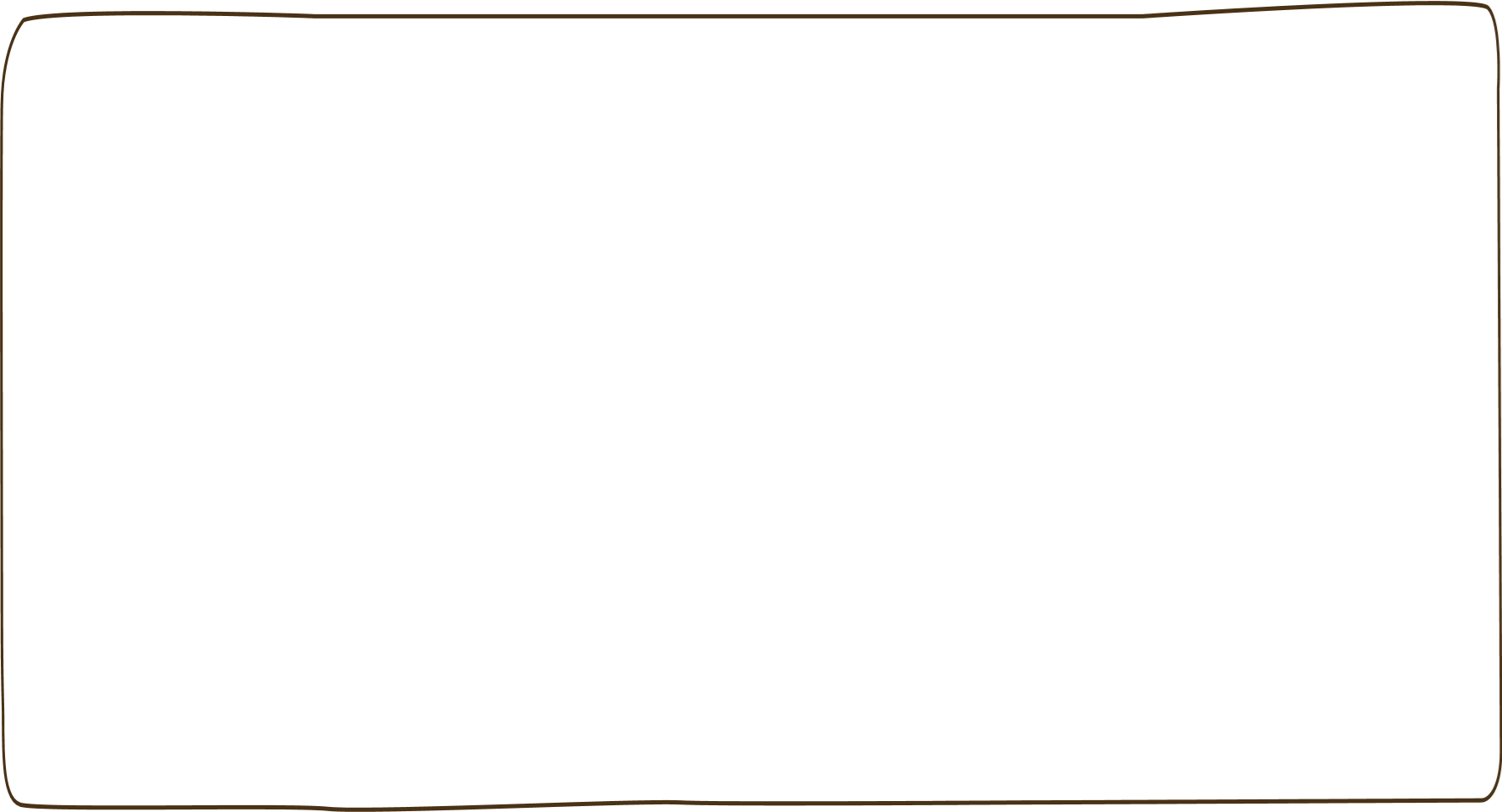 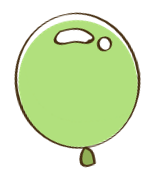 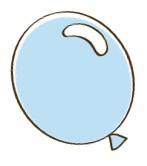 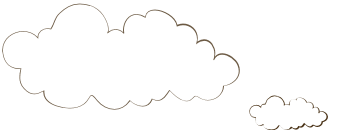 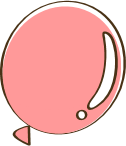 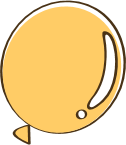 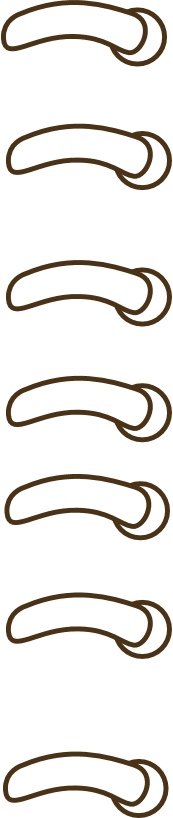 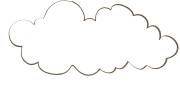 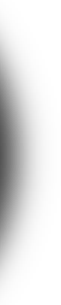 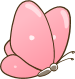 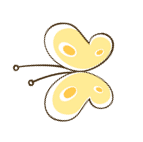 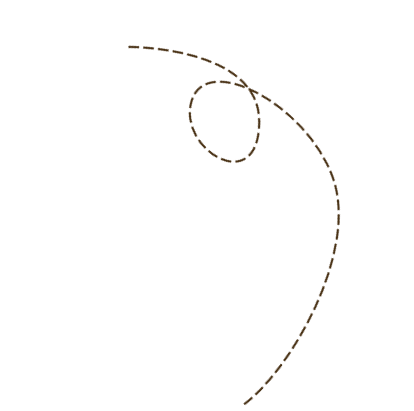 Khởi động
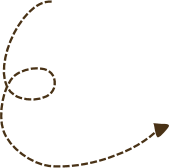 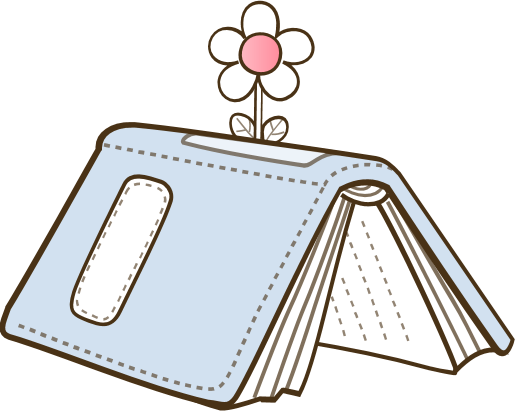 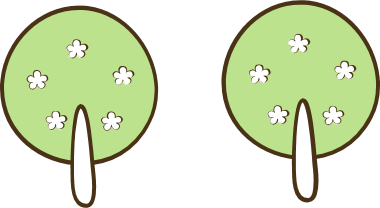 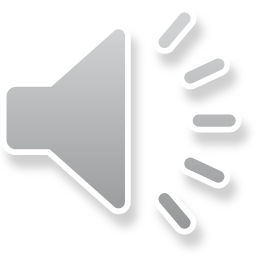 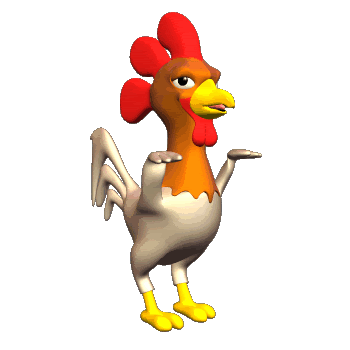 Gà con qua cầu
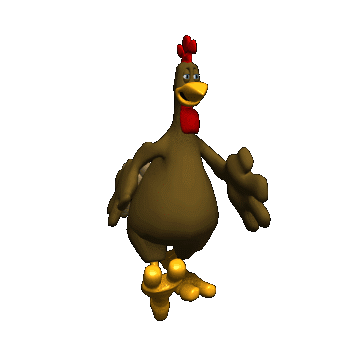 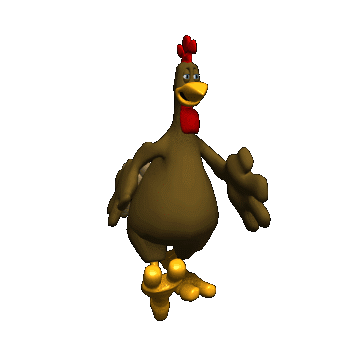 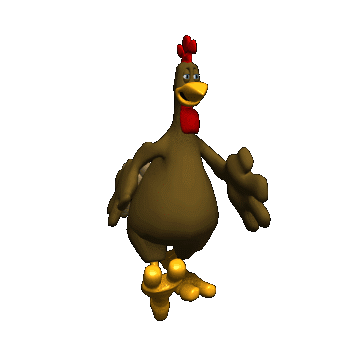 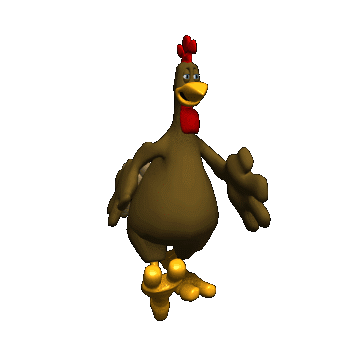 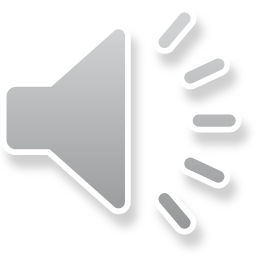 Câu Hỏi 1
9 + 6 =
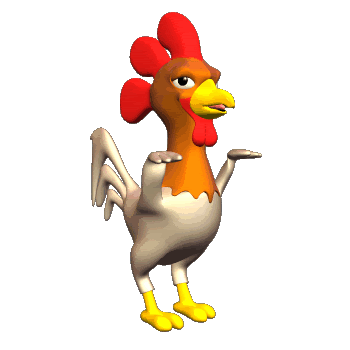 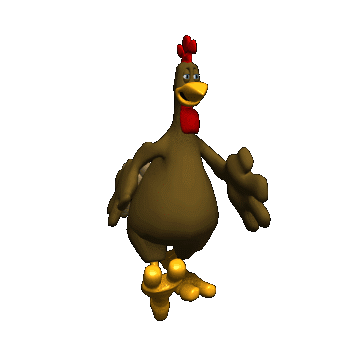 A.15
C.12
D.14
B.13
Quay
Lại
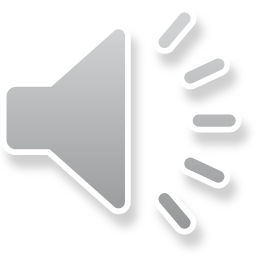 Câu Hỏi 2
8 + 5 =
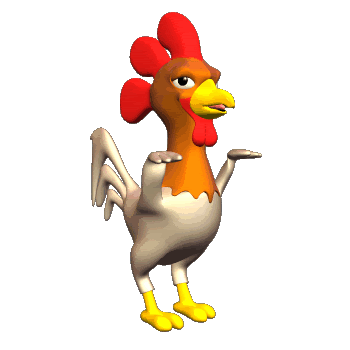 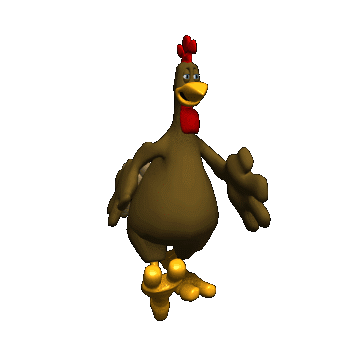 C.11
A.12
B.13
D.4
Quay
Lại
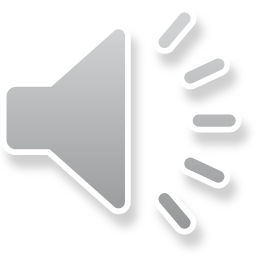 Câu Hỏi 3
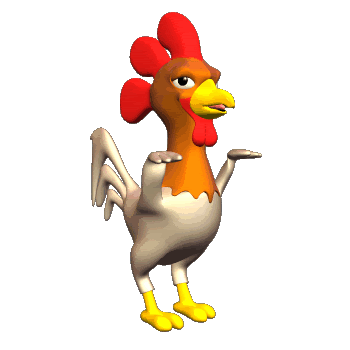 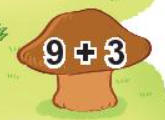 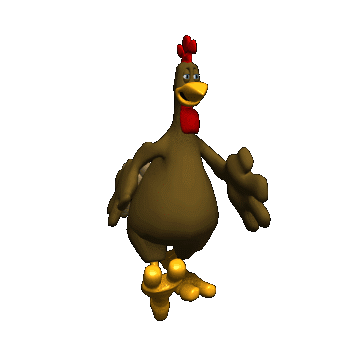 C.12
A.13
D.14
B.11
Quay
Lại
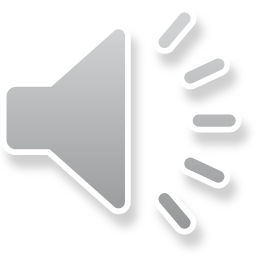 Câu Hỏi 4
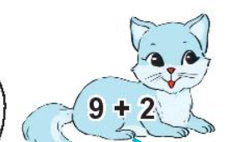 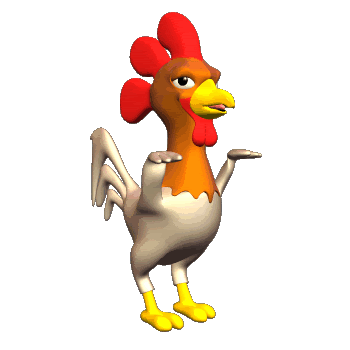 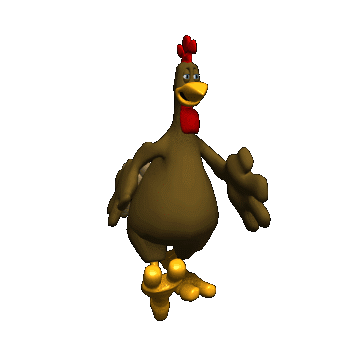 D.12
C.14
A.11
B.10
Quay
Lại
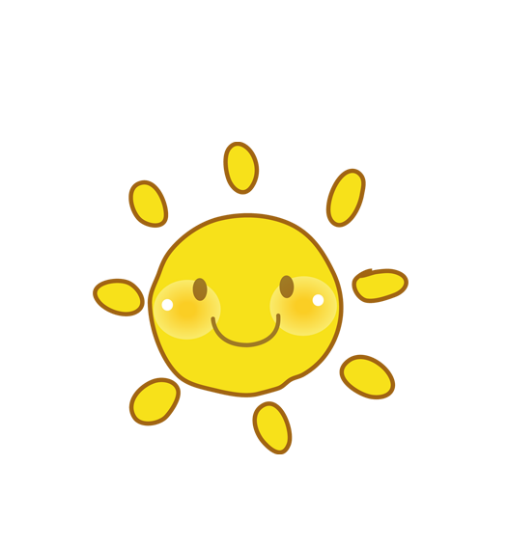 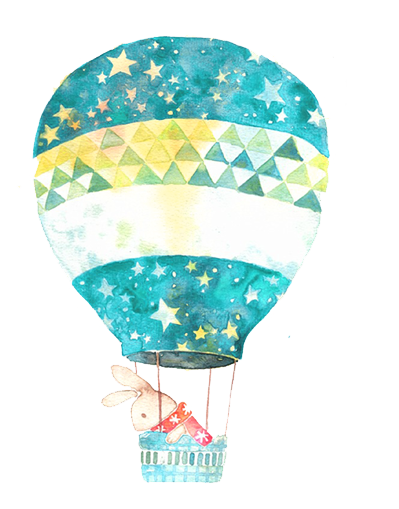 TOÁN
Bài 18: Luyện tập
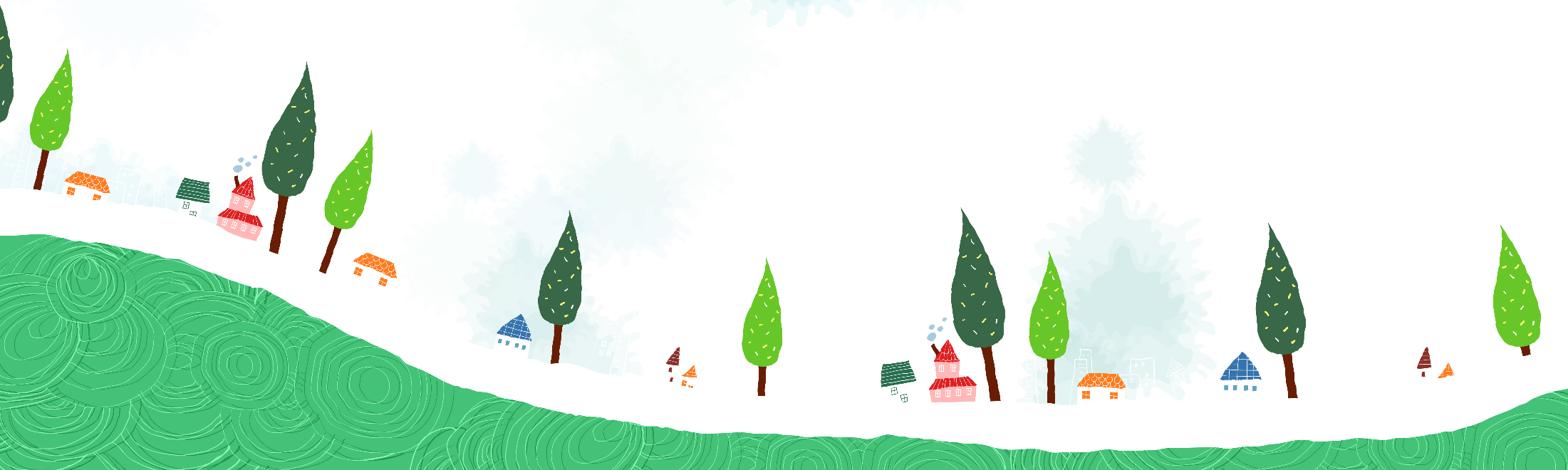 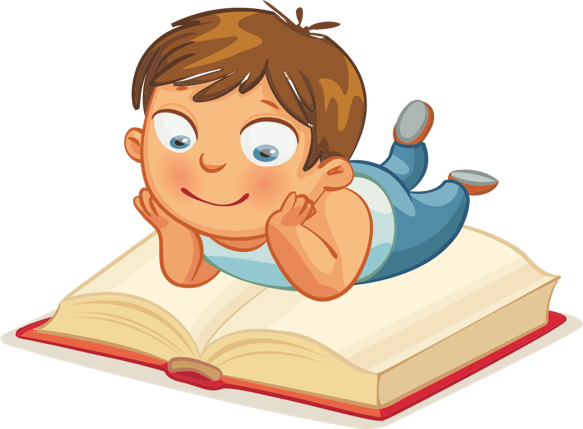 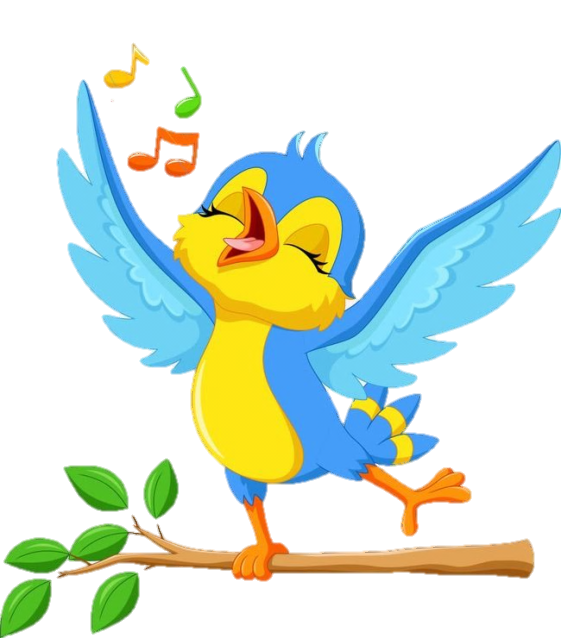 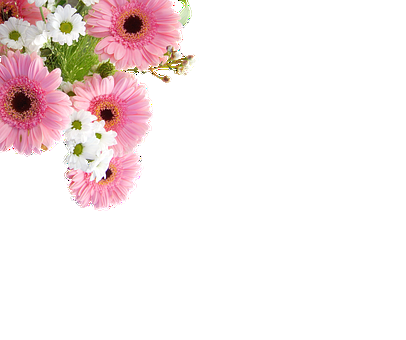 TIẾT 2
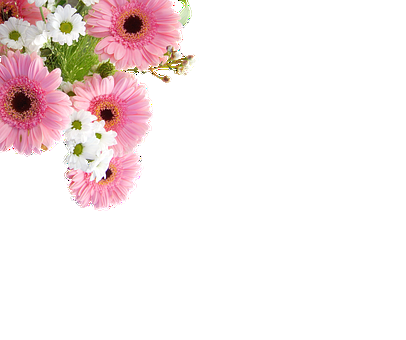 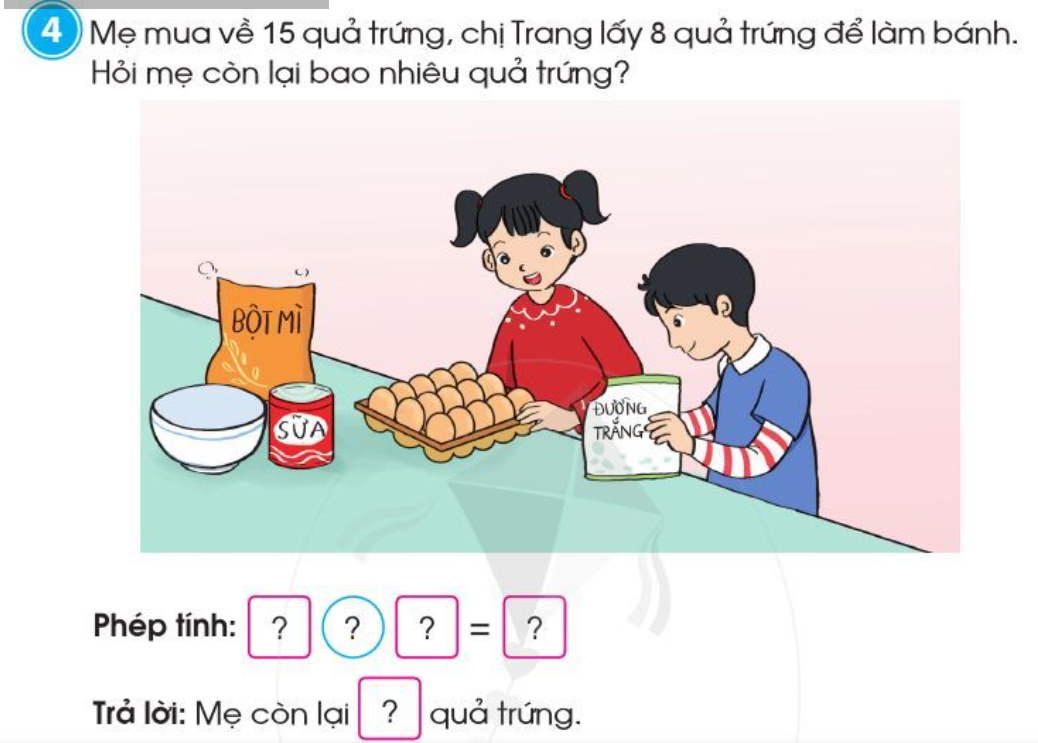 số
Tóm tắt
-  Mua về : 15 quả trứng
- Lấy        :    8 quả trứng
- Còn lại  :  … quả trứng?
Mẹ còn lại số quả trứng là:
15
8
7
-
7
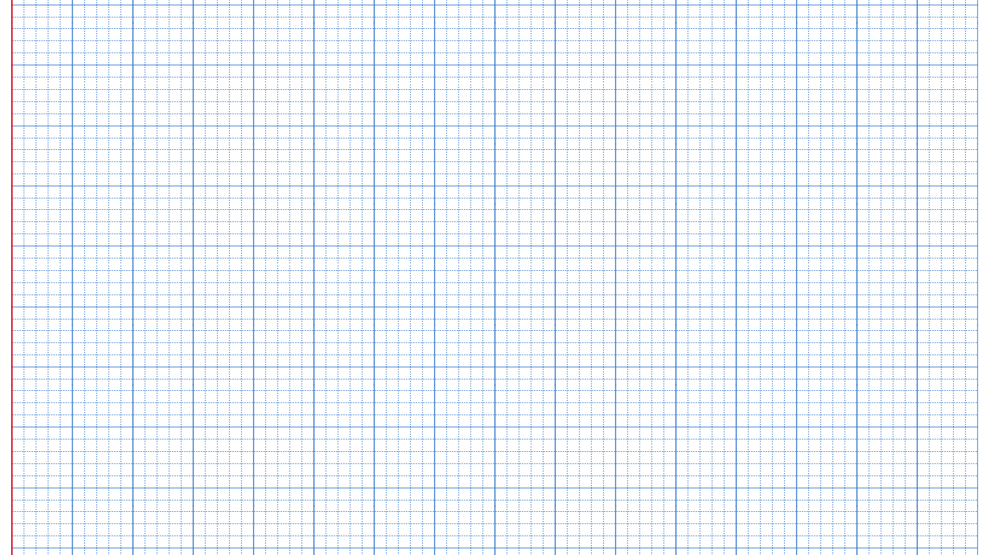 Thứ        ngày     tháng   10  năm  2022
Toán
Luyện tập
Tóm tắt
4.
-    Mua về           :      15  quả trứng
-    Lấy                :        8  quả trứng
- Còn lại            :      …   quả trứng?
Giải
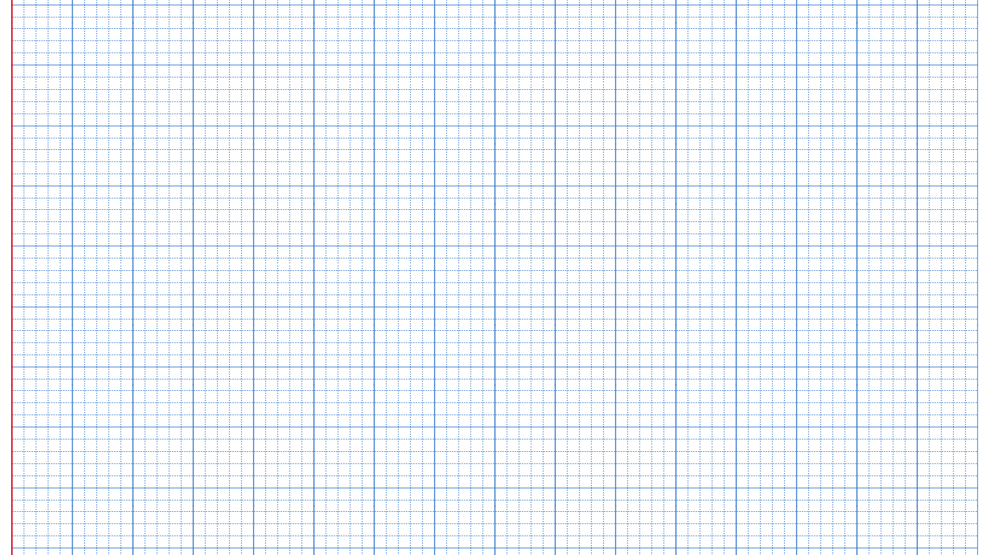 Mẹ còn lại số quả trứng là :
15     -      8     =    7    (quả trứng )
Đáp số:     7     quả trứng
Bài toán thuộc dạng toán tìm hiệu.
Tóm tắt
- Mua      : 15 quả trứng
Bài toán thuộc dạng toán gì?
- Lấy        :    8 quả trứng
- Còn lại   :  … quả trứng?
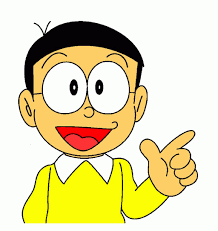 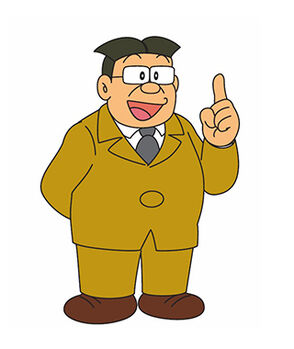 Giải
Mẹ còn lại số quả trứng là:
15 – 8 = 7 (quả trứng)
Đáp số: 7 quả trứng
33
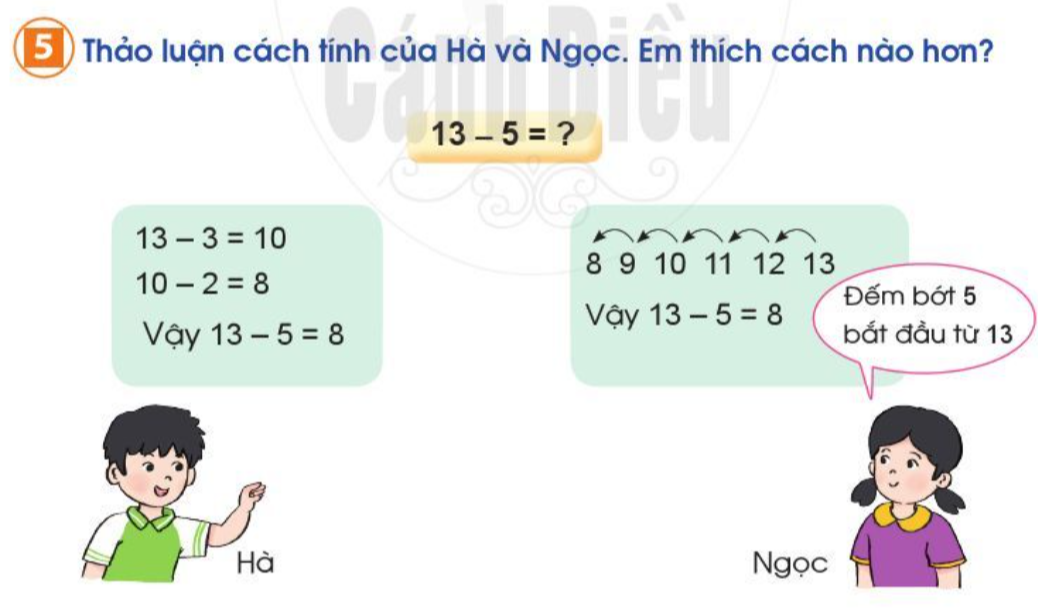 Bạn Ngọc tìm kết quả bằng cách làm tròn 10.
Bạn Hà tìm kết quả bằng cách đếm lùi.
Bạn Hà và bạn Ngọc đã tìm kết quả của 13 – 5 bằng cách tính nào?
Em thích cách làm nào? Vì sao?
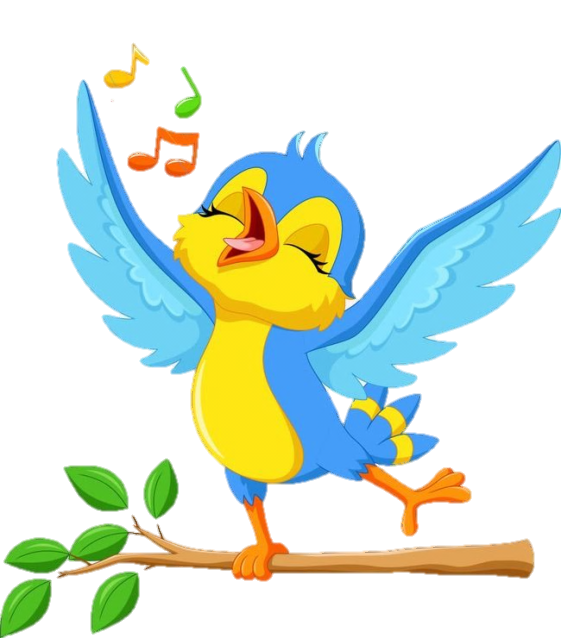 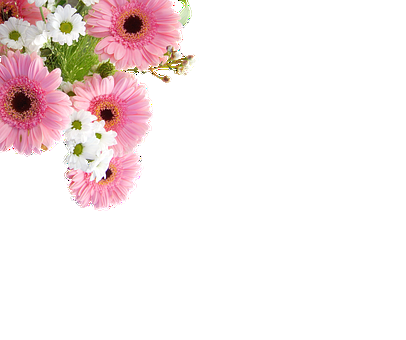 CÙNG HÁT NÀO BẠN ƠI
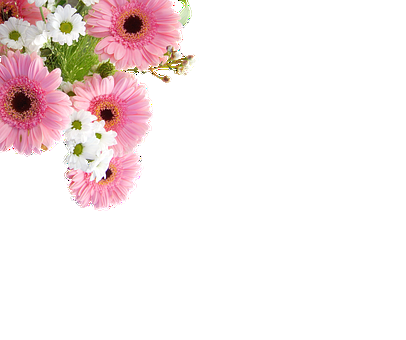 Dặn dò(25/10)
- Em liên hệ, tìm tòi một số tình huống trong thực tế liên quan đến phép cộng và phép trừ (có nhớ) trong phạm vi 20, hôm sau chia sẻ với các bạn 
- Về nhà, em hãy tìm hỏi ông bà, cha mẹ, người thân xem có còn cách nào khác để thực hiện phép trừ (có nhớ) trong phạm vi 20 không.
Chuẩn bị trước bài Bảng trừ(có nhớ) trong phạm vi 20.
Nộp vở dặn dò của ngày hôm nay
37
Cảm ơn các em đã lắng nghe!
Chào tạm biệt !
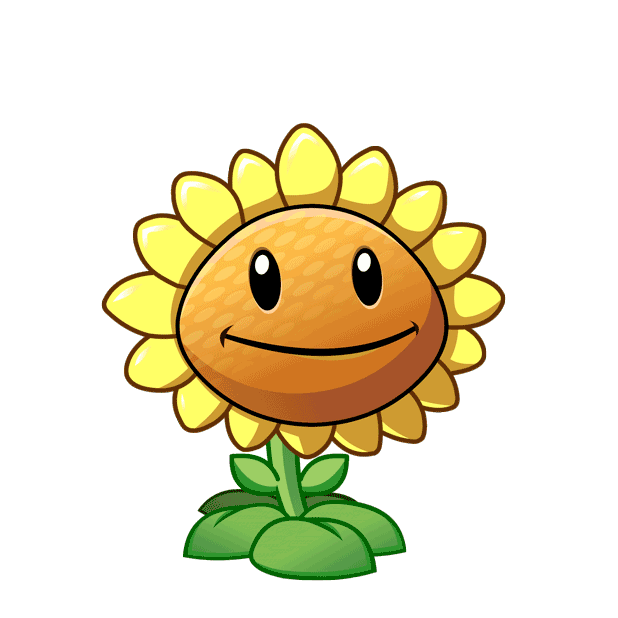 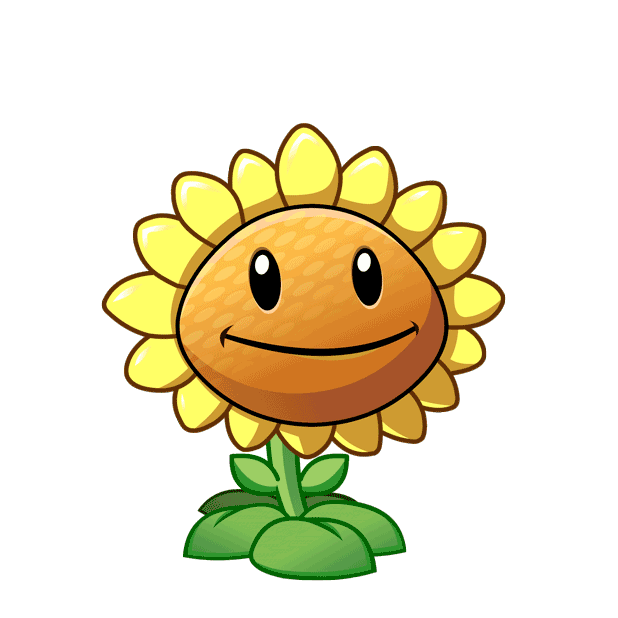